Mr. Adam Johnson
Welcome to a great fifth grade year at Sahuarita Intermediate School

There are a few clipboards throughout the room…please sign in on any one of them.
Also please try to fill out student transportation sheet and parent contact sheet.
About Me
Originally from Wisconsin
I am a huge sports fan, especially Packers football and Cubs baseball!
Graduated from The Univ. of Wisconsin-Stout in 2000
Masters Degree from Northern Arizona University in Education and an administrative certificate from University of Arizona
This is my 15th year teaching elementary school
I like to have fun, but do also have high expectations for students
Classroom Management/Behavior Concerns
I believe that the most issues are solved through having clear expectations and establishing routines
Confrontations are inevitable but must be done in a caring way…”carefrontations”
When behavior/discipline issues arise, I will notify parents and hope to work together to problem solve
I also believe that students need positive incentives. Parents are also notified of great behaviors and accomplishments.
Educational Belief
I strongly feel that when students are engaged in meaningful activities the class runs smoothly and students learn and accomplish a lot.
Students will often being doing projects instead of worksheets.  When students are able to create something it really shows their individual level of understanding and demonstrates their knowledge.
Homework and Assignments
I do expect students to be reading about 30 minutes nightly to reach their Accelerated Reading (AR) goals. I also expect 10-15 minutes of math facts practice.
I will additionally send home some homework.  I will not send home “busy” work.  Most homework is class work that did not get finished or additional practice of a concept.
I do not often attach a letter grade to the homework because parents are encouraged to check and help their child with homework work.
Book Reports/Projects
Each month students will have a book report or book project to complete.  I expect students pick a grade level/reading level appropriate book to read and complete either a report or do a project on the book.
Also each quarter students will be asked to demonstrate and present an independent science or history project.  These are self directed and can be on a topic of students’ choice.
Parent/Teacher Communication
I believe that having an open dialogue between teachers and parents is essential to the students success.  It is important for students to know that both parents and teachers care about their education and have the same expectations.
My main forms of general communication will be through my class website (http://sisjohnson5.weebly.com ) and email (ajohnson1@sahuarita.net )  However if personal correspondence is needed I will either call or send an email.  Please feel free to contact me as needed.
Class Wish List
Dry Erase Markers
Pencils
Colored pencils
Large Construction paper
Colored copy paper
Paper plates
Paper
Notebooks
Clothes pins
Index cards
Kleenex/tissue
Plastic Silverware
Bleach wipes
Shop towels
Plastic cups
Questions or comments
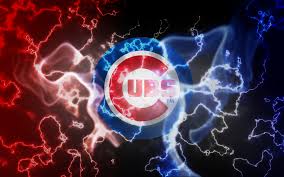 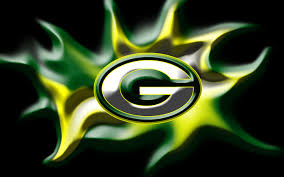 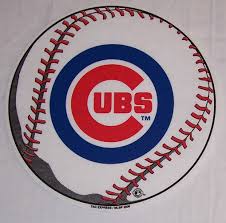 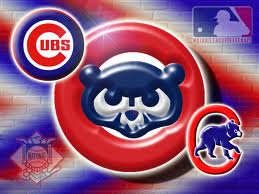 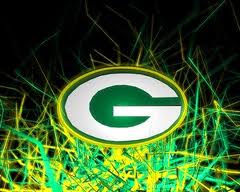